CMSC 341Lecture 13 Leftist Heaps
Prof. Neary
Based on slides from previous iterations of this course
Today’s Topics
Review of Min Heaps
Introduction of Left-ist Heaps
Merge Operation
Heap Operations
Review of Heaps
Min Binary Heap
A min binary heap is a…
Complete binary tree
Neither child is smaller than the value in the parent
Both children are at leastas large as the parent
In other words, smaller items go above larger ones
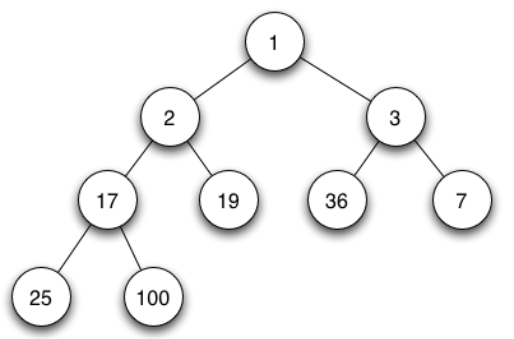 Min Binary Heap Performance
Performance
(n is the number of elements in the heap) 

construction			O( n ) 
findMin()			O( 1 ) 
insert()			O( lg n ) 
deleteMin()		O( lg n )
Problem
Suppose you’re using more than one heap
Multiple emergency rooms,  etc.
What if you need to merge them?
One is too small, etc. 
Merging regular heaps is O(m+n)
Introduction to Leftist Heaps
Leftist Heap Concepts
Structurally, a leftist heap is a min tree where each node is marked with a rank value.
Uses a Binary Tree (BT)!! 
Merging heaps is much easier and faster
May use already established links to merge with a new node
Rather than copying pieces of an array
Leftist Heap Concepts
Values STILL obey a heap order (partial order)
Uses a null path length to maintain the structure (covered in detail later)
The null path of a node’s left child is >= 
                                     null path of the right child
At every node, the shortest path to a non-full node is along the rightmost path
Leftist Heap Example
A leftist heap, then, is a purposefully unbalanced binary tree (leaning to the left, hence the name) that keeps its smallest value at the top and has an inexpensive merge operation
2
3
7
9
8
10
15
8
Leftist Heap Performance
Leftist Heaps support:
findMin()   = O(1)
deleteMin() = O(log n)
insert()    = O(log n)
construct          = O(n)
merge()     = O(log n)
Null Path Length (npl)
Length of shortest path from current node to a node without exactly 2 children
value is stored IN the node itself
leafs
npl = 0
nodes with only 1 child
npl = 0
Null Path Length (npl) Calculation
To calculate the npl for each node, we look to see how many nodes we need to traverse to get to an open node
2
3
7
9
8
10
15
8
Null Path Length (npl) Calculation
Leaves  -> npl = 0
One child -> npl = 0
Others -> npl = 1 + min(left, right)
2
2
1
1
3
7
0
0
0
0
9
8
10
15
0
8
Leftist Node
The leftist heap node should keep track of:
links (left and right)
element (data)
npl
Leftist Node Code
Looks like a binary tree node except the npl being stored.
private:
    struct LeftistNode
    {
        Comparable   element;
        LeftistNode *left;
        LeftistNode *right;
        int          npl;

        LeftistNode( const Comparable & theElement, LeftistNode *lt = NULL,
                        LeftistNode *rt = NULL, int np = 0 )
          : element( theElement ), left( lt ), right( rt ), npl( np ) { }
    };

    LeftistNode *root;
Merging Leftist Heaps
Merging Leftist Heaps
The Merge procedure takes two leftist heaps, A and B, and returns a leftist heap that contains the union of the elements of A and B.
Merging Leftist Heaps
Merge is the whole reason for coming up with the Leftist heap
We actually build insertion and deletion from the merge operation
exploits the fact that the right side of the leftist heap has the shortest path to a null
Merging Leftist Heaps
Compare the two roots. Smaller root becomes new root of the resulting merge.
“Hang up” the left child of the new root
Recursively merge the right subheap of the new root with the leftover heap. 
When there are no more right sides, zip up the subheaps, updating the npl
Verify a leftist heap! if not, swap siblings
Merging Leftist Heaps Example
2
1
0
1
1
22
5
7
0
0
0
1
0
75
10
15
20
25
0
0
50
99
Merging Leftist Heaps Example
Smaller root, hang up the left
2
1
0
1
1
22
5
7
0
0
0
1
0
75
10
15
20
25
0
0
50
99
Merging Leftist Heaps Example
2
merge the right subheap 
with the leftover heap
1
1
5
0
1
22
0
0
7
10
15
0
0
1
75
20
25
0
0
50
99
Merging Leftist Heaps Example
2
Smaller root, 
hang up the left
1
1
5
0
1
22
0
0
7
10
15
0
0
1
75
20
25
0
0
50
99
Merging Leftist Heaps Example
2
Smaller root, no right child.
Merge into a new leftist heap!
1
1
5
0
0
0
25
0
22
10
15
0
75
1
7
1
20
0
0
50
99
Merging Leftist Heaps Example
2
1
1
5
0
22
0
0
10
0
15
0
25
75
1
7
1
20
0
0
50
99
Merging Leftist Heaps Example
2
1
1
5
1
update npl
22
0
0
10
0
15
0
25
75
1
7
1
20
0
0
50
99
Merging Leftist Heaps Example
2
1
1
5
1
22
0
0
10
0
15
0
25
75
1
7
zip back up
1
20
0
0
50
99
Merging Leftist Heaps Example
2
1
1
5
1
7
0
0
10
15
1
1
20
22
0
0
0
0
50
99
25
75
Merging Leftist Heaps Example
2
1
1
5
1
7
0
update npl
0
10
15
1
1
20
22
0
0
0
0
50
99
25
75
Merging Leftist Heaps Example
2
1
1
5
2
7
0
update npl
0
10
15
1
1
20
22
0
0
0
0
50
99
25
75
Merging Leftist Heaps Example
2
zip back up
1
1
5
2
7
0
0
10
15
1
1
20
22
0
0
0
0
50
99
25
75
Merging Leftist Heaps Example
2
1
1
2
5
7
0
1
0
1
10
15
20
22
0
0
0
0
50
99
25
75
Merging Leftist Heaps Example
The children of the root violate the npl rule. (the left npl is smaller than the right npl)
2
1
1
2
5
7
0
1
0
1
10
15
20
22
0
0
0
0
50
99
25
75
So, swap the left with the right.
Merging Leftist Heaps Example
No npl update needed at the root. We’re done!
2
1
2
1
7
5
1
0
1
0
20
10
22
15
0
0
0
0
50
99
25
75
Leftist Heap Insertion
Leftist Heap Insertion
We know how to merge now, right? 
Insertion is easy then!
Merge the new node with the existing heap.
A single node can be treated as its own heap.
Deleting from Leftist Heap
Deleting from Leftist Heap
Simple to just remove a node (since at top)
this leave two subheaps hanging around
Just merge the two leftover heaps!
Leftist Heaps
Merge with two trees of size n
O(log n), we are not creating a totally new tree!
Inserting into a left-ist heap
O(log n)
same as before with a regular heap
deleteMin with heap size n
O(log n)
remove and return root (minimum value)
merge left and right subtrees